3
4
Words with endings that sound like /ze/, as in measure, are always spelled with  ‘-sure’.
Match the beginning sound to its ending.
Match the beginning sound to its ending.
Word Tic Tac ToeIn pairs, each choose a word from the spelling list and try to write it correctly in a row of three. The winner gets three words in a line and then choose a new word and start again!
treasure
measure
treasure
measure
treasure
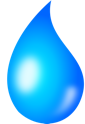 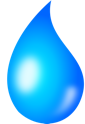 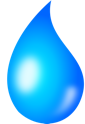 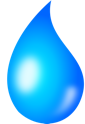 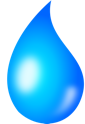 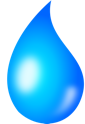 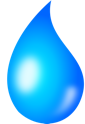 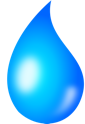 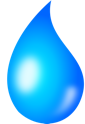 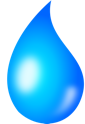 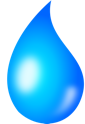 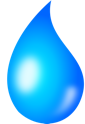 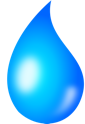 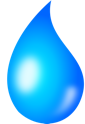 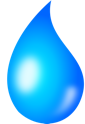 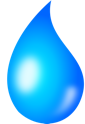 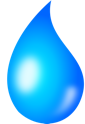 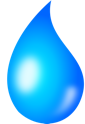 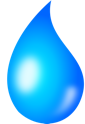 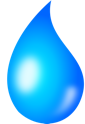